МАДОУ «Детский сад №30» г. Хабаровск
ПРИМЕНЕНИЕ  ИНТЕРАКТИВНЫХ ОБРАЗОВАТЕЛЬНЫХ 
ТЕХНОЛОГИЙ ВО II МЛАДШЕЙ ГРУППЕ  В НОД ПО РАЗВИТИЮ РЕЧИ
(РУССКАЯ НАРОДНАЯ СКАЗКА«РЕПКА»)
Воспитатели 
Кудряшова Т.И. Меркулова Н.В.
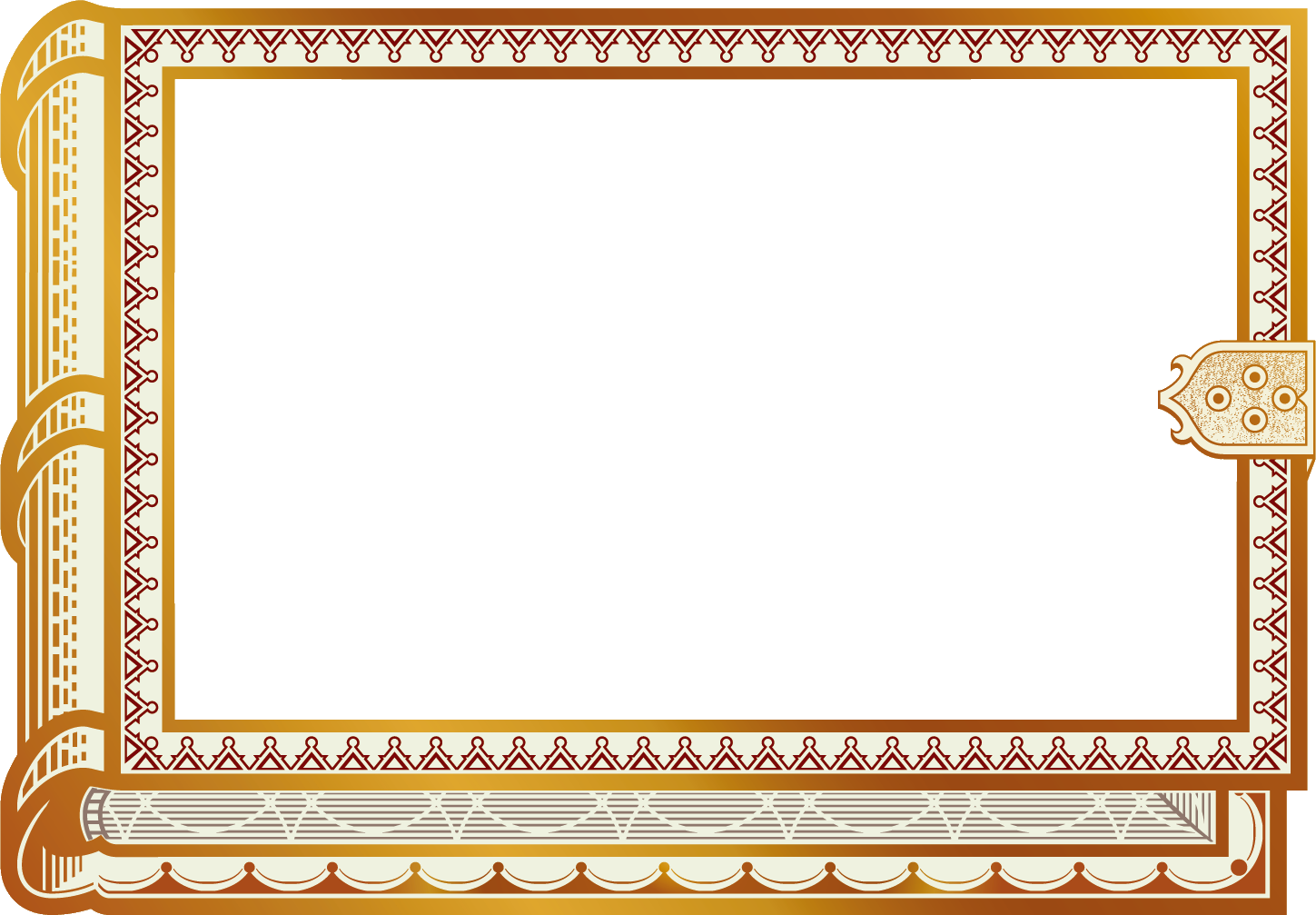 Хоровод  - на начальном этапе взрослый является ведущим, т.к. дети  самостоятельно выполнить задание по очереди не могут. Воспитатель с помощью предмета учит детей выполнять задание по очереди, тем самым воспитывает у них такие качества, как умение выслушивать ответы и не перебивать друг друга.
Интерактивная технология «Хоровод» способствует формированию начальных навыков произвольного поведения у дошкольников.
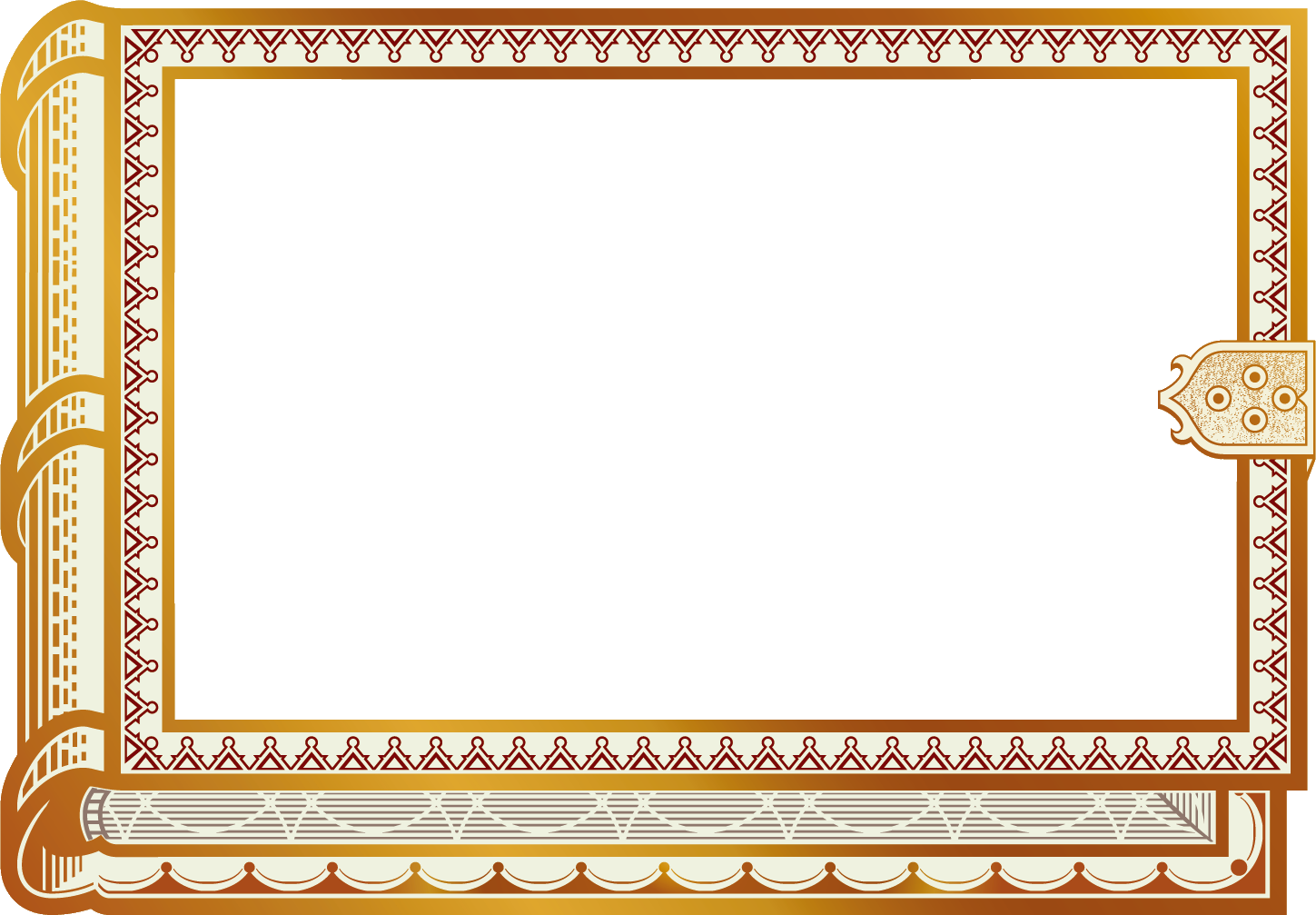 Работа в парах - дети учатся взаимодействовать друг с другом, объединяясь в пары по желанию.
 Работая в паре, дети совершенствуют умение договариваться, последовательно, сообща выполнять работу. Интерактивное обучение в парах помогает выработать навыки сотрудничества в ситуации   камерного общения.
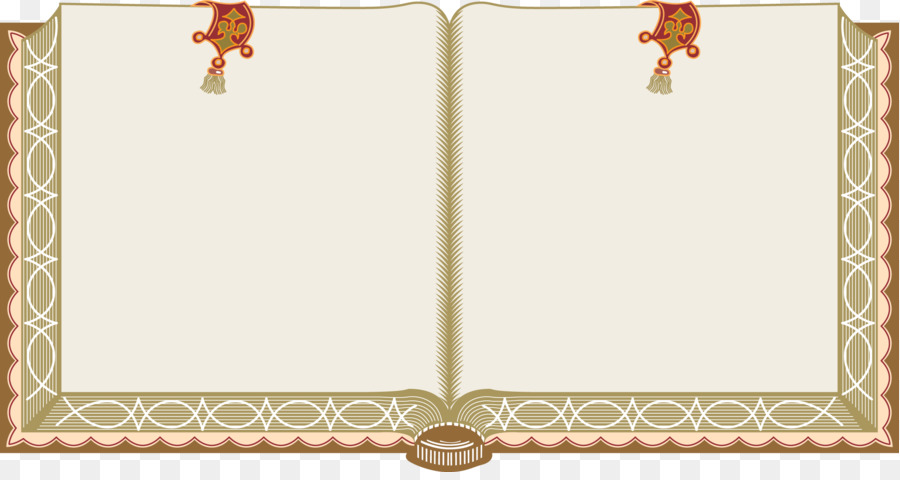 «ПОЧИНИМ КОВЁР» (хоровод)
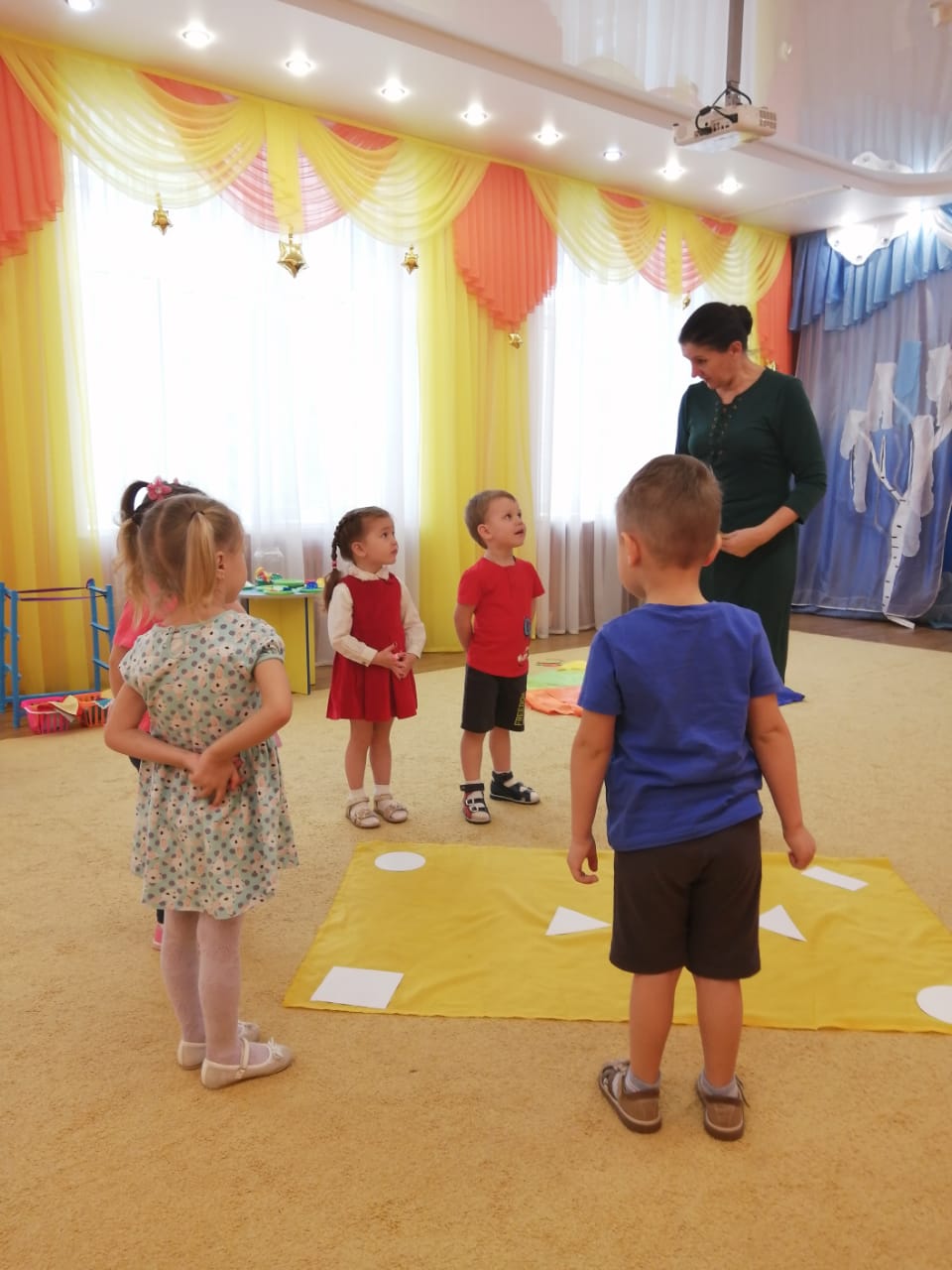 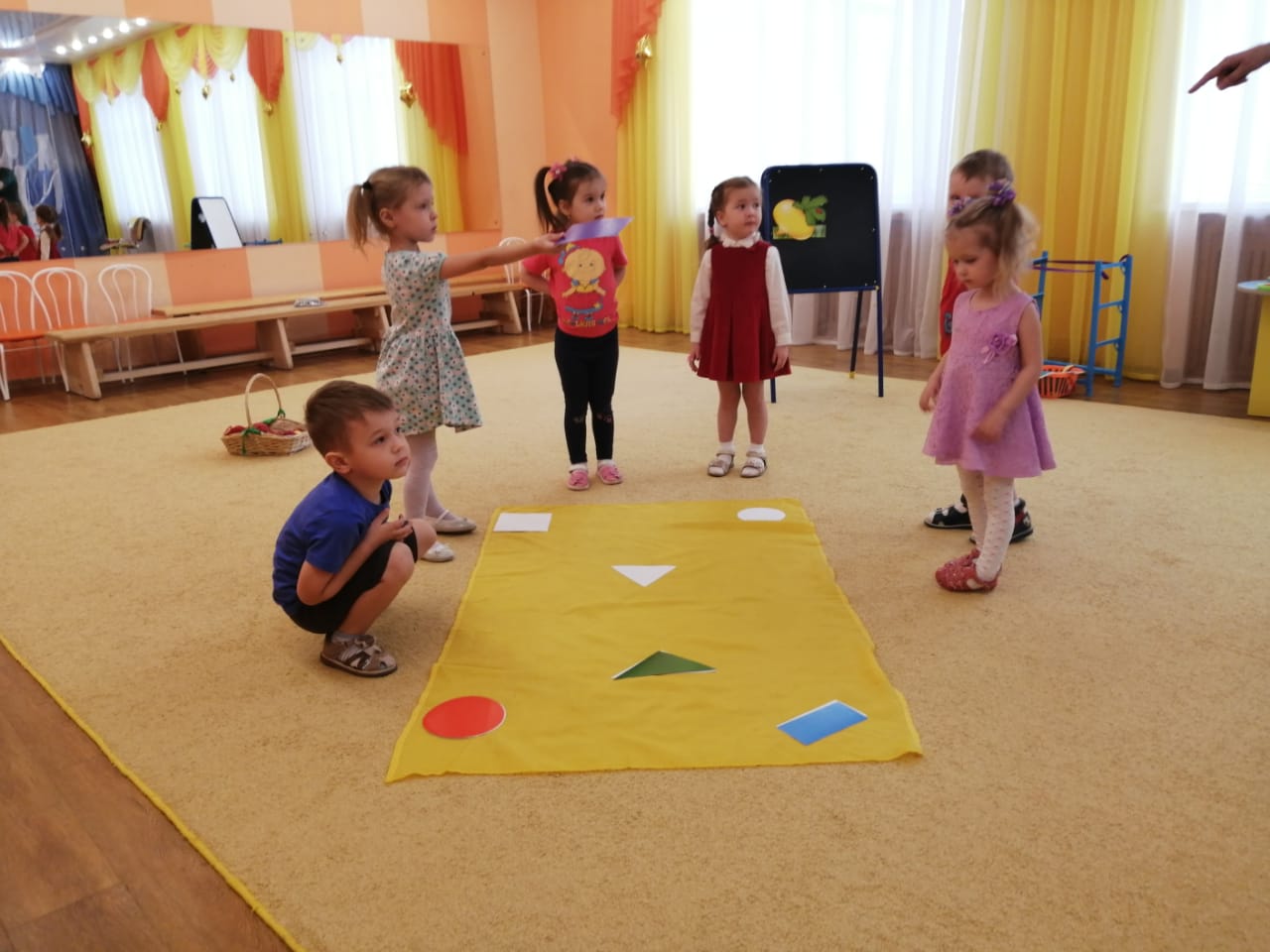 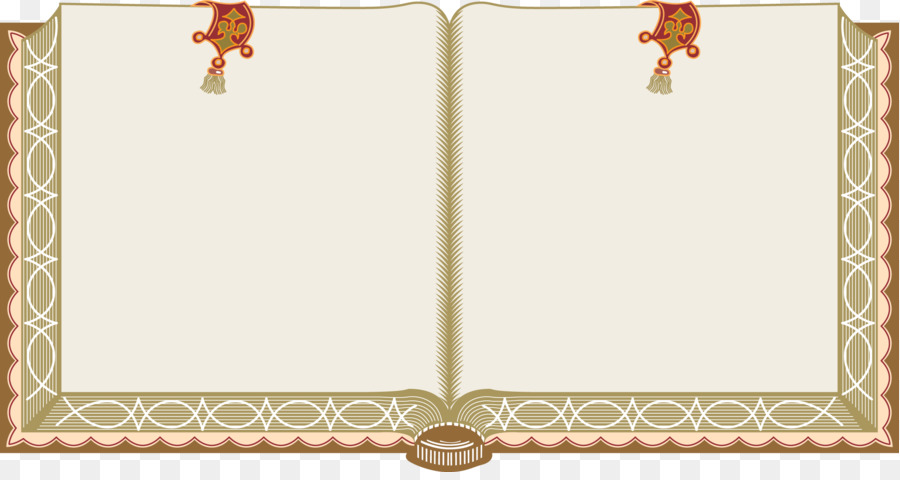 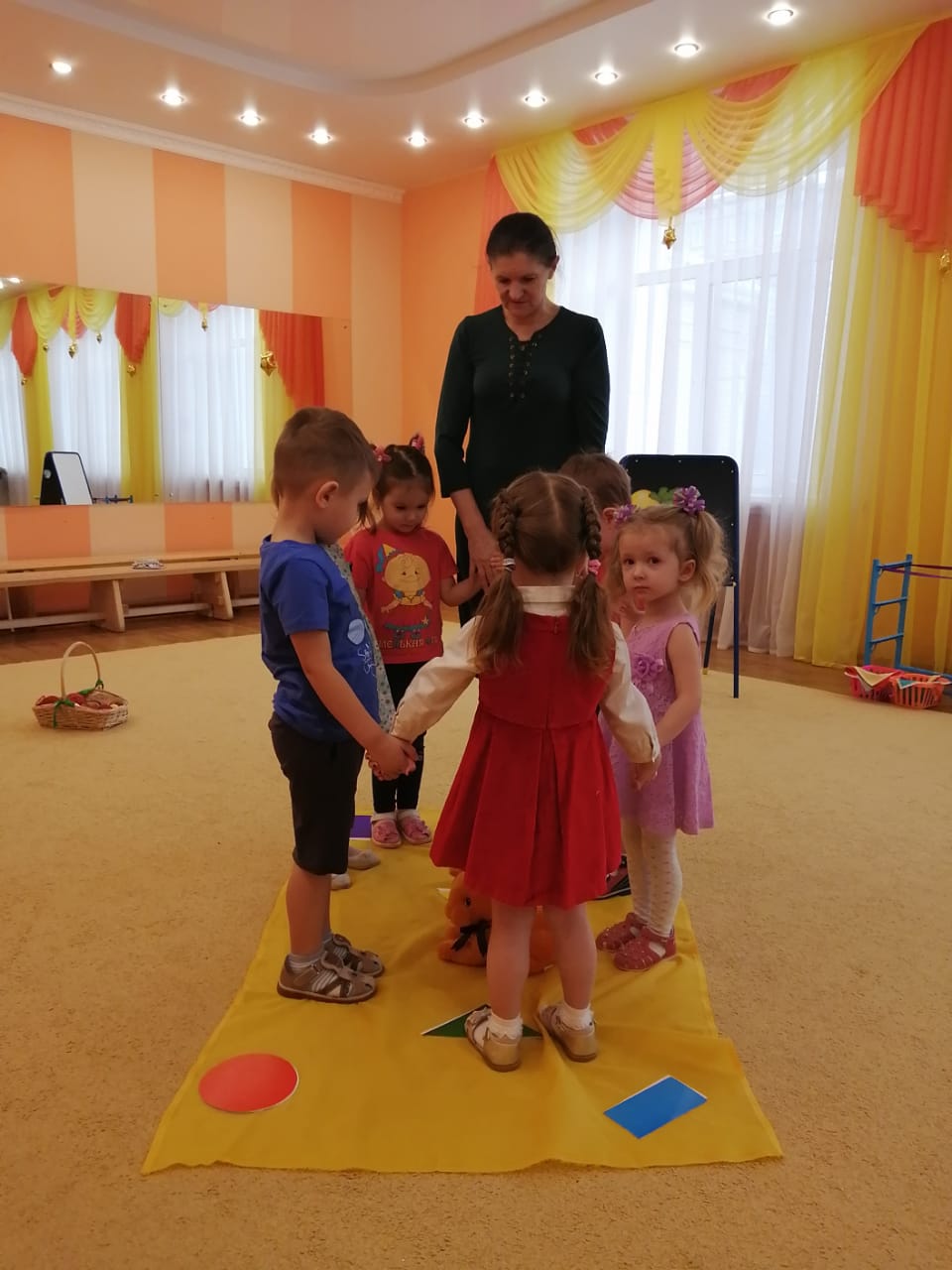 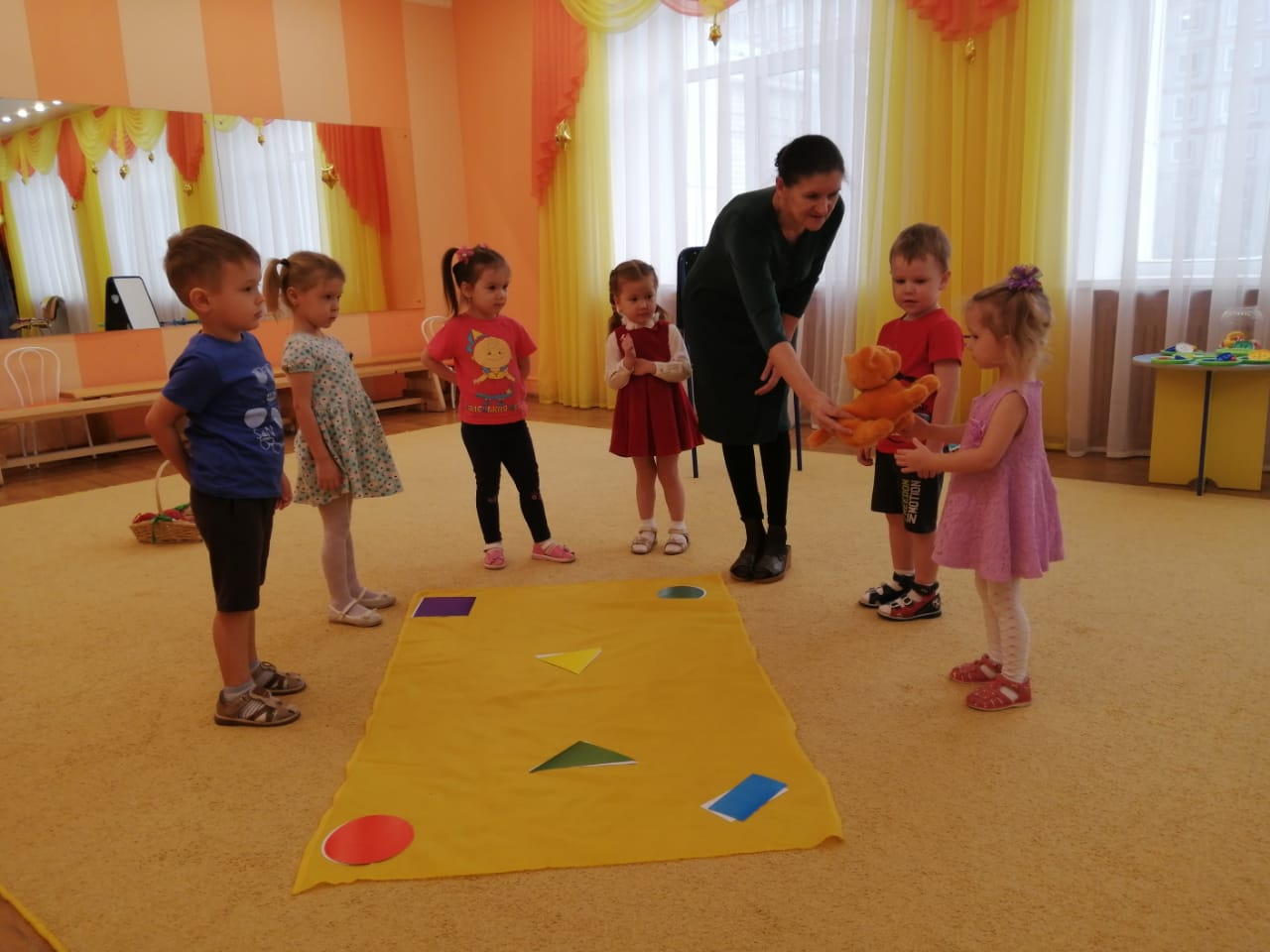 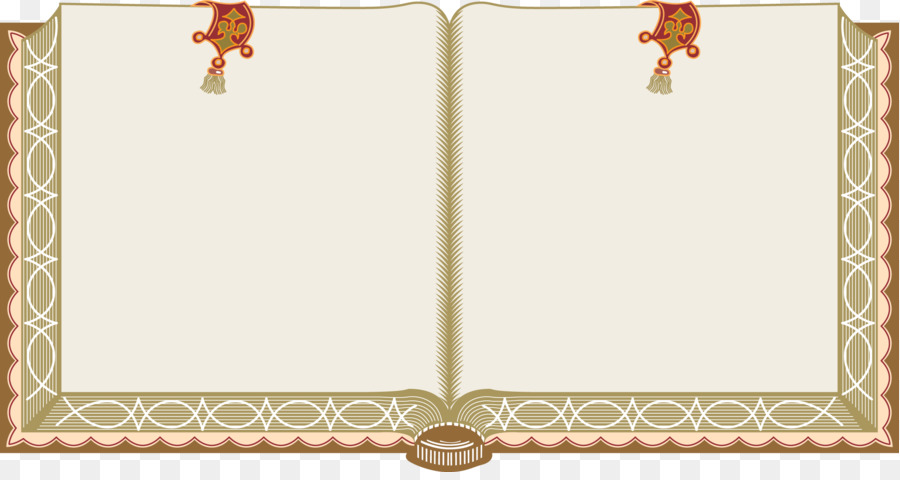 «РАЗЛОЖИ ЦВЕТОЧКИ» (хоровод)
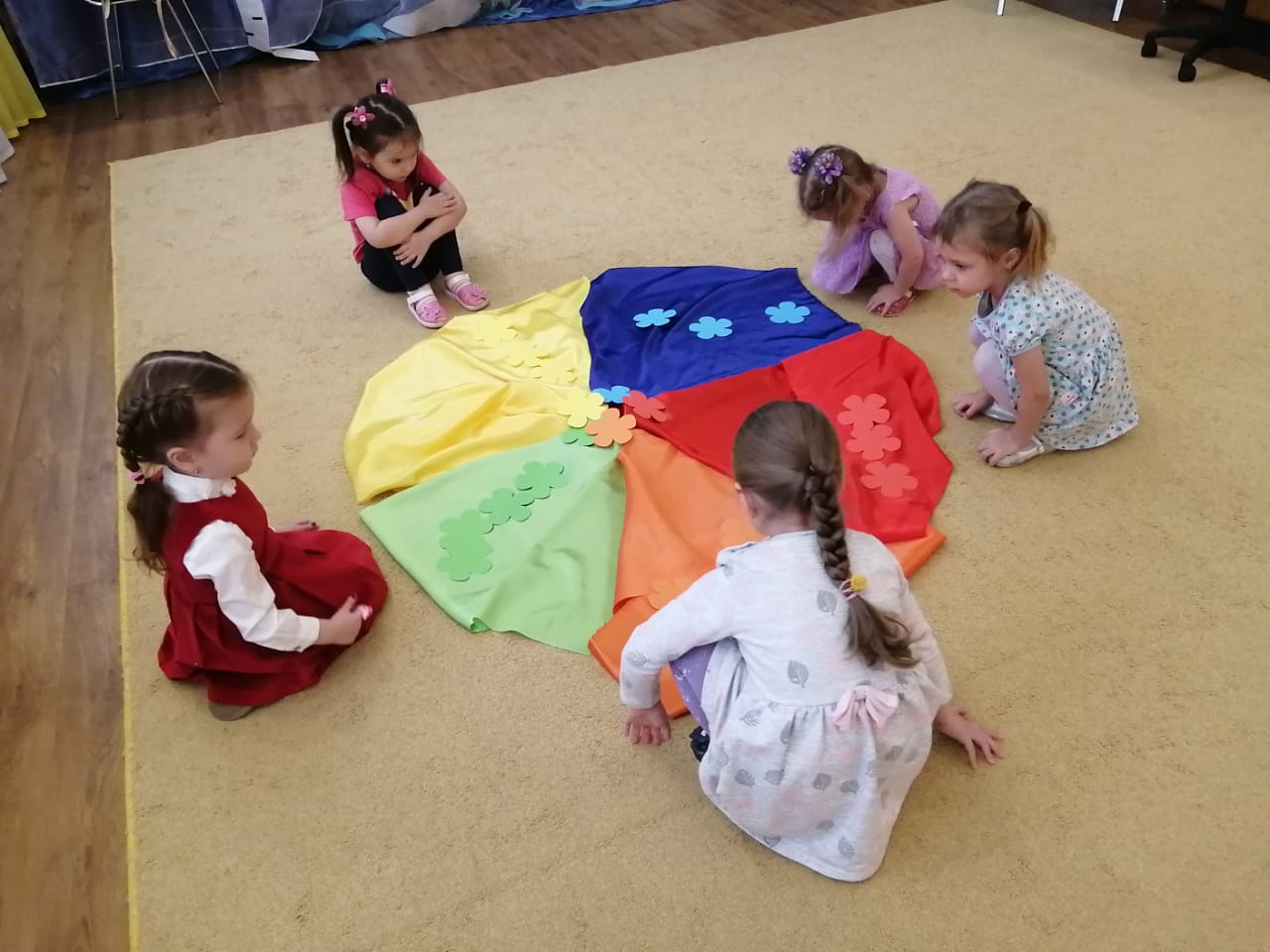 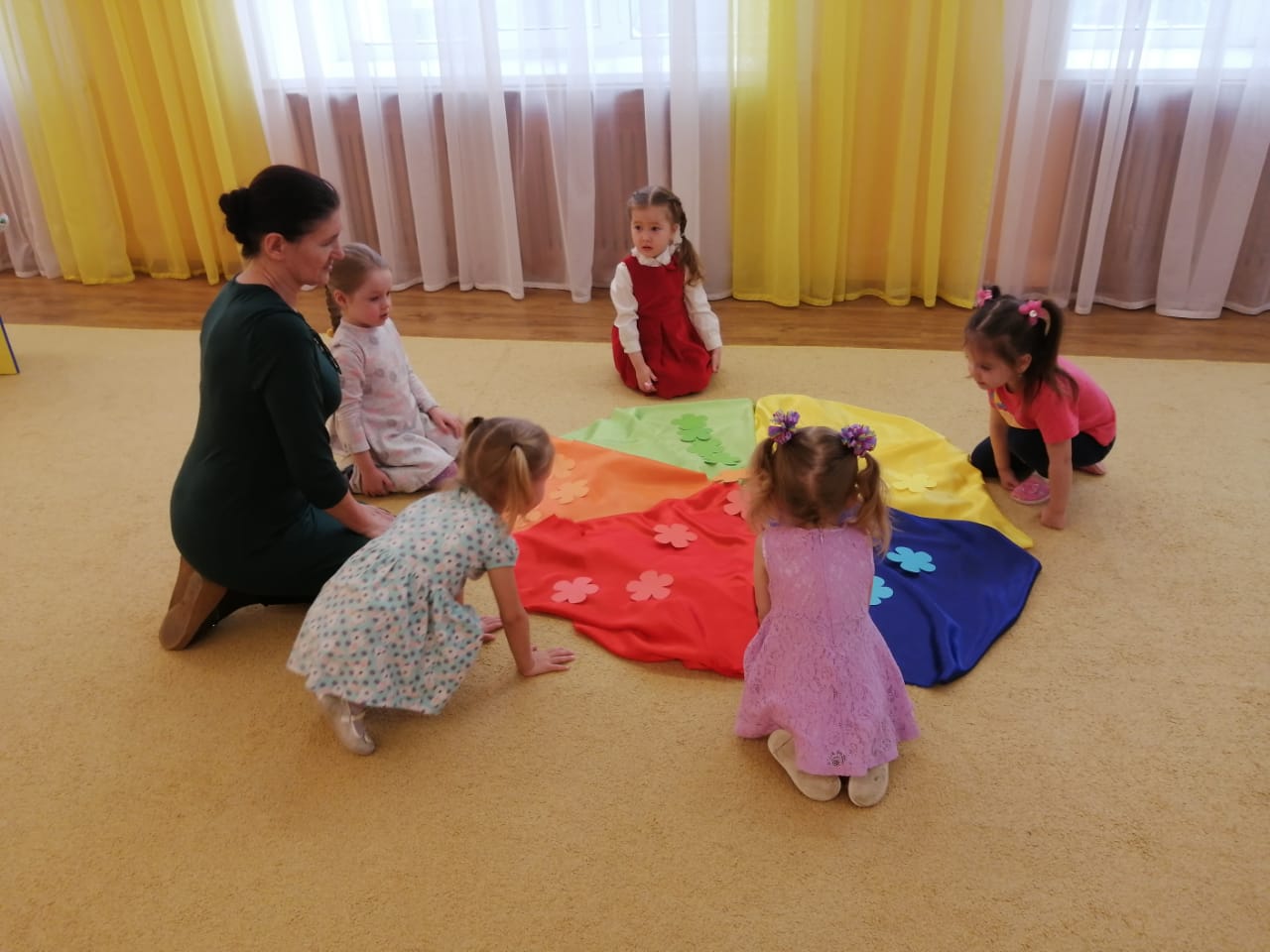 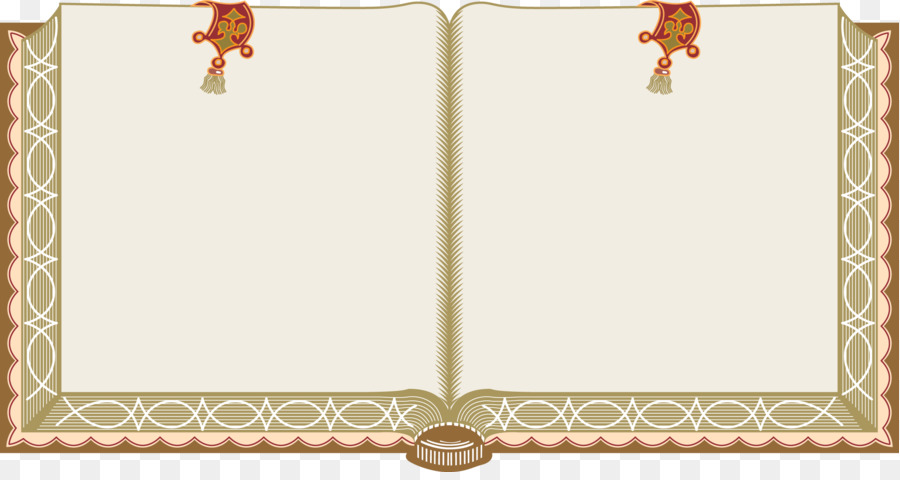 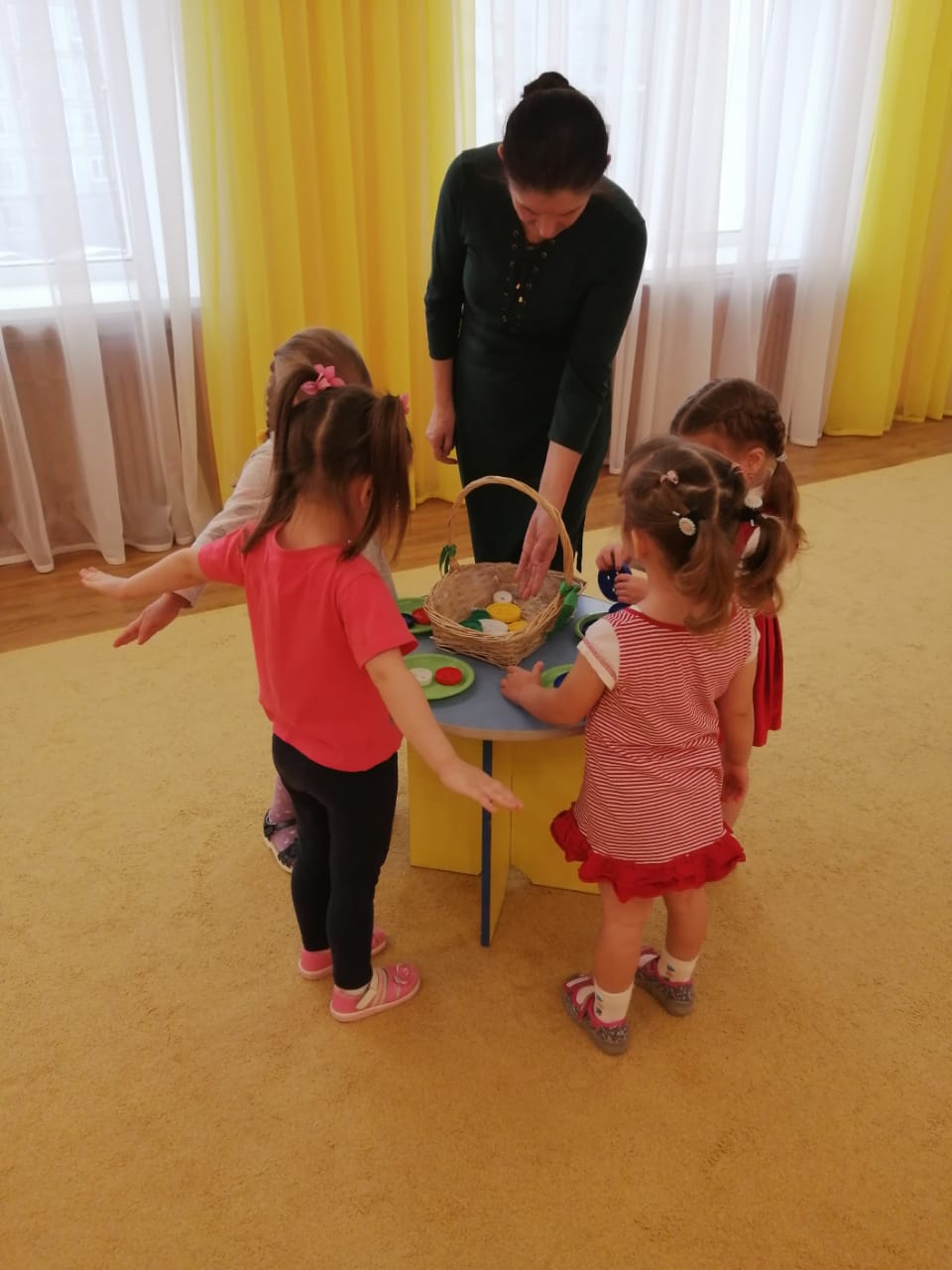 «ЗОЛУШКА» (в парах)
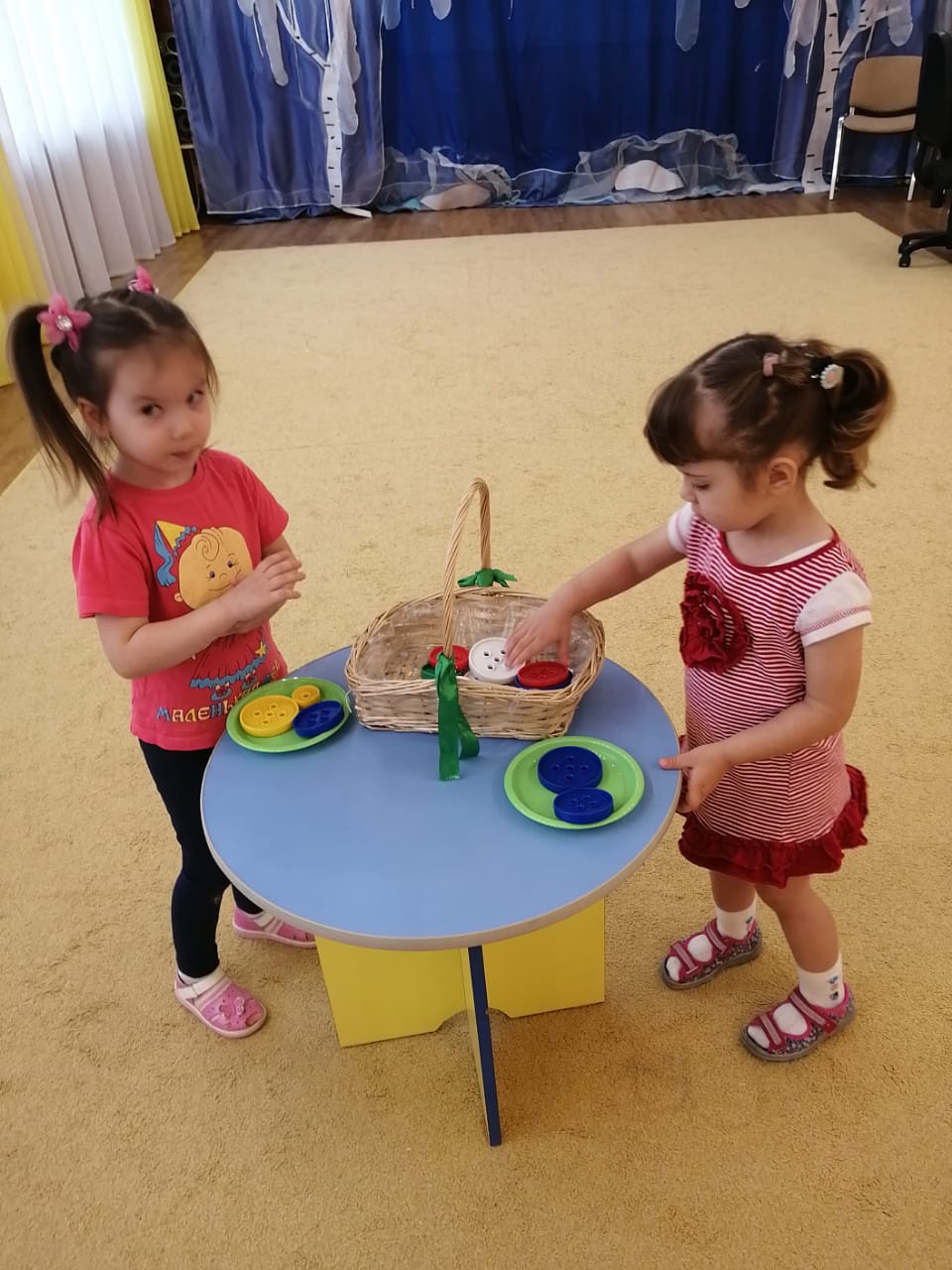 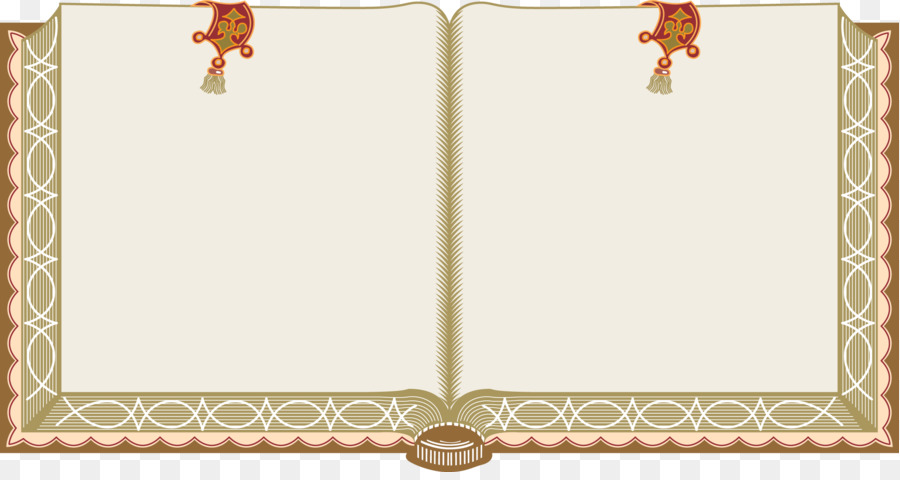 «ПРИЩЕПКИ» (в парах)
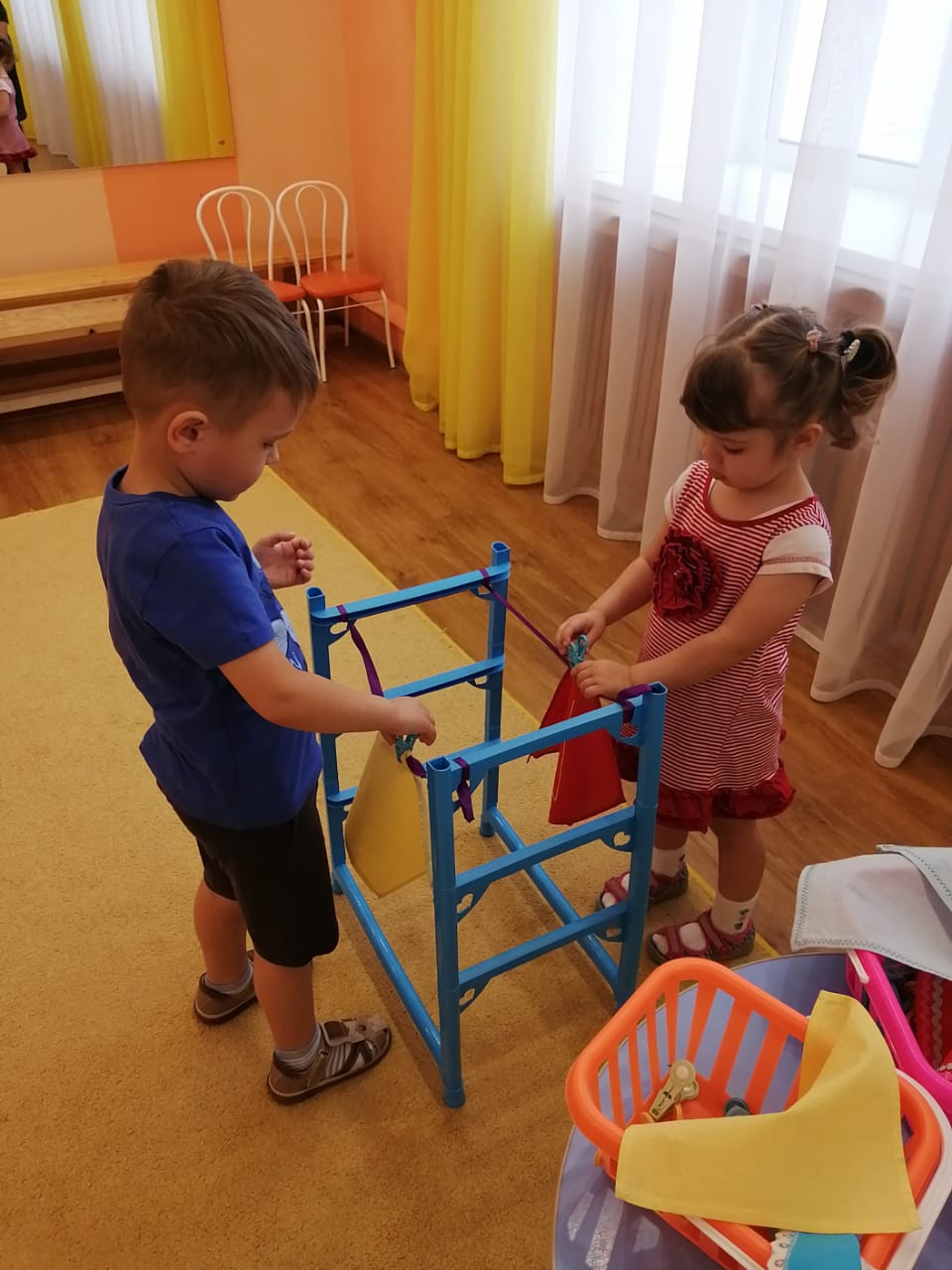 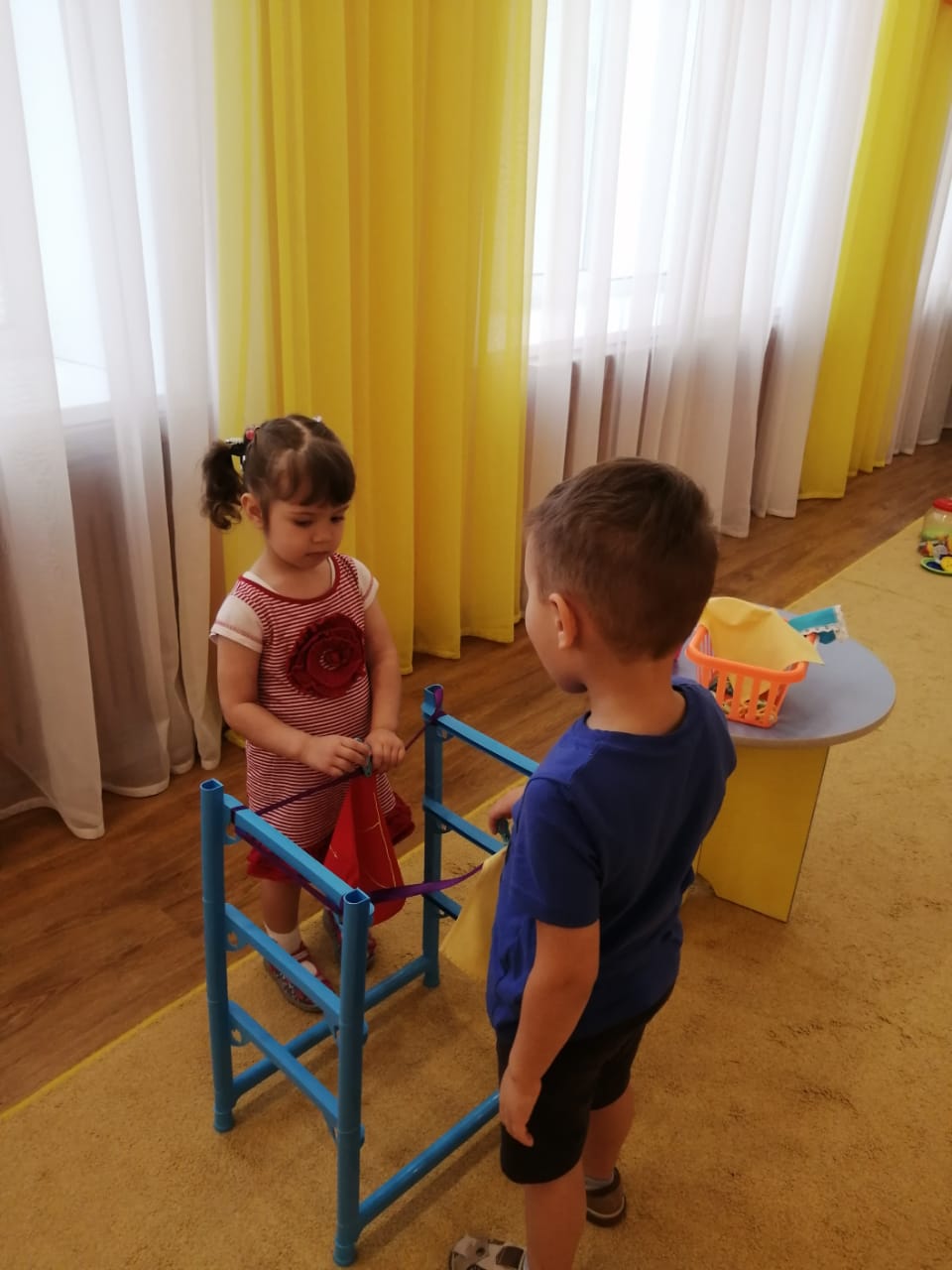 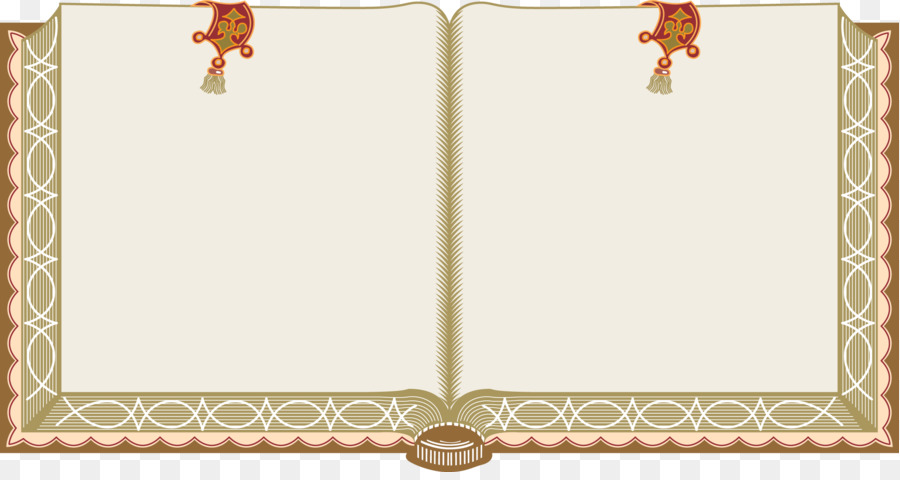 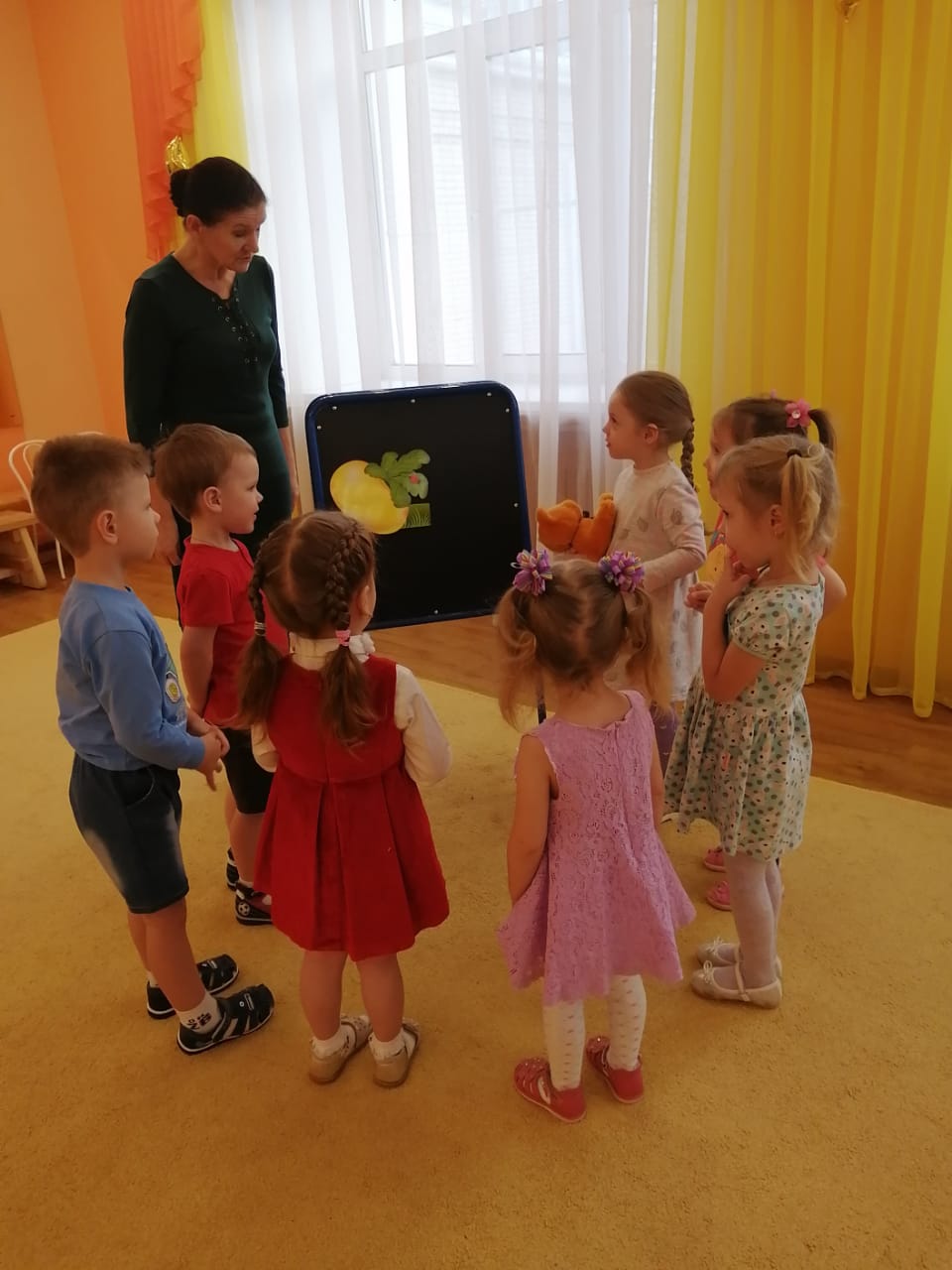 «СКАЖИ КАКАЯ» (хоровод)
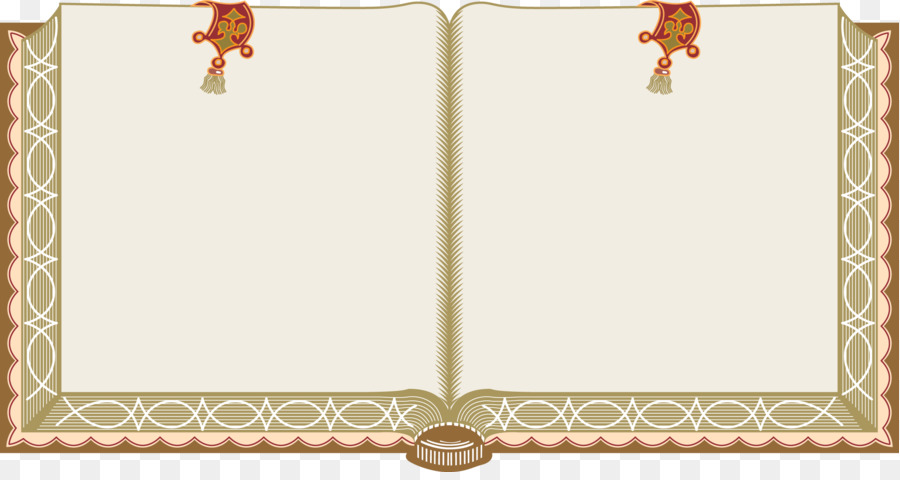 «СМОТАЙ КЛУБОЧКИ» 
(в парах, хоровод)
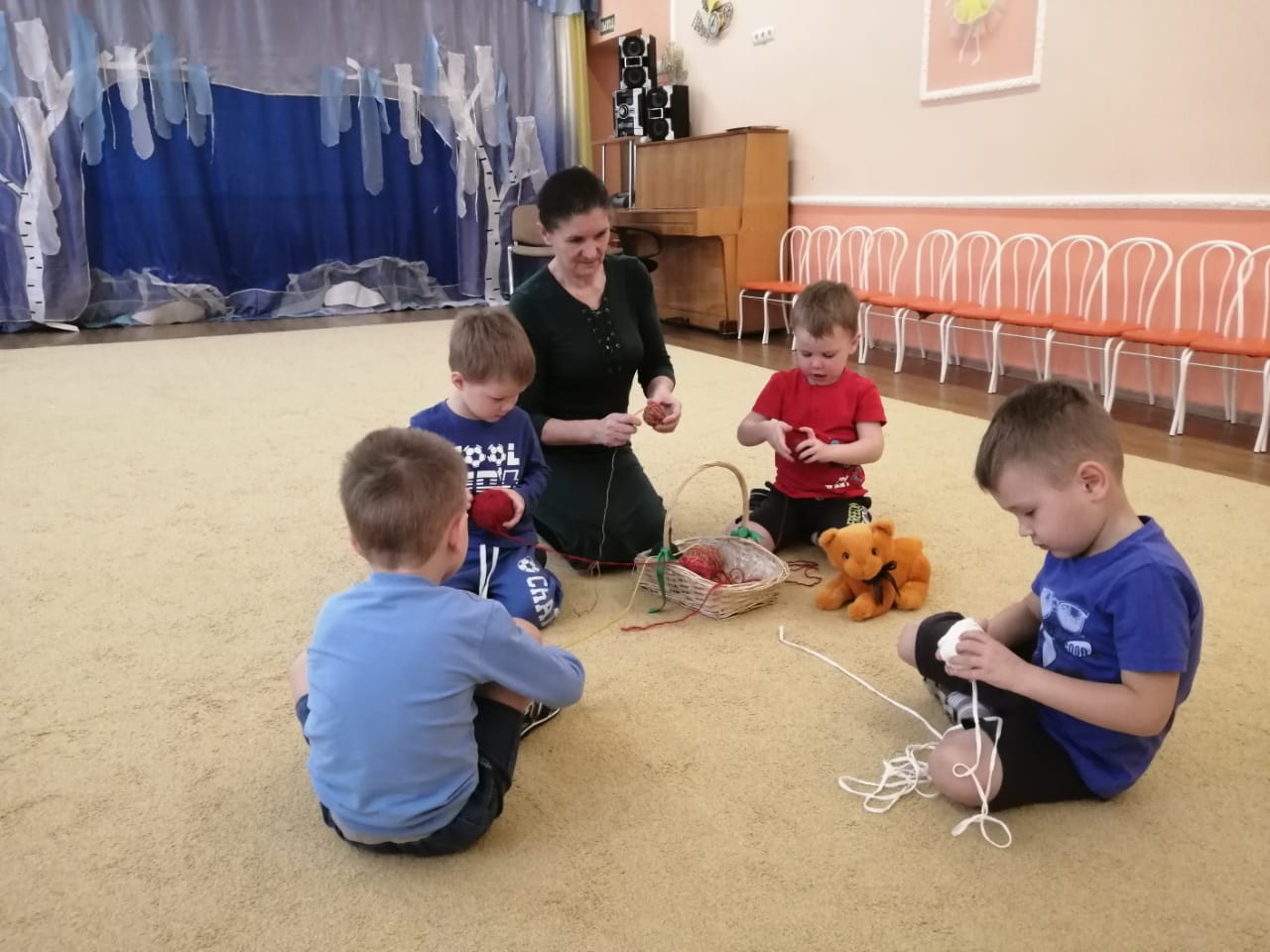 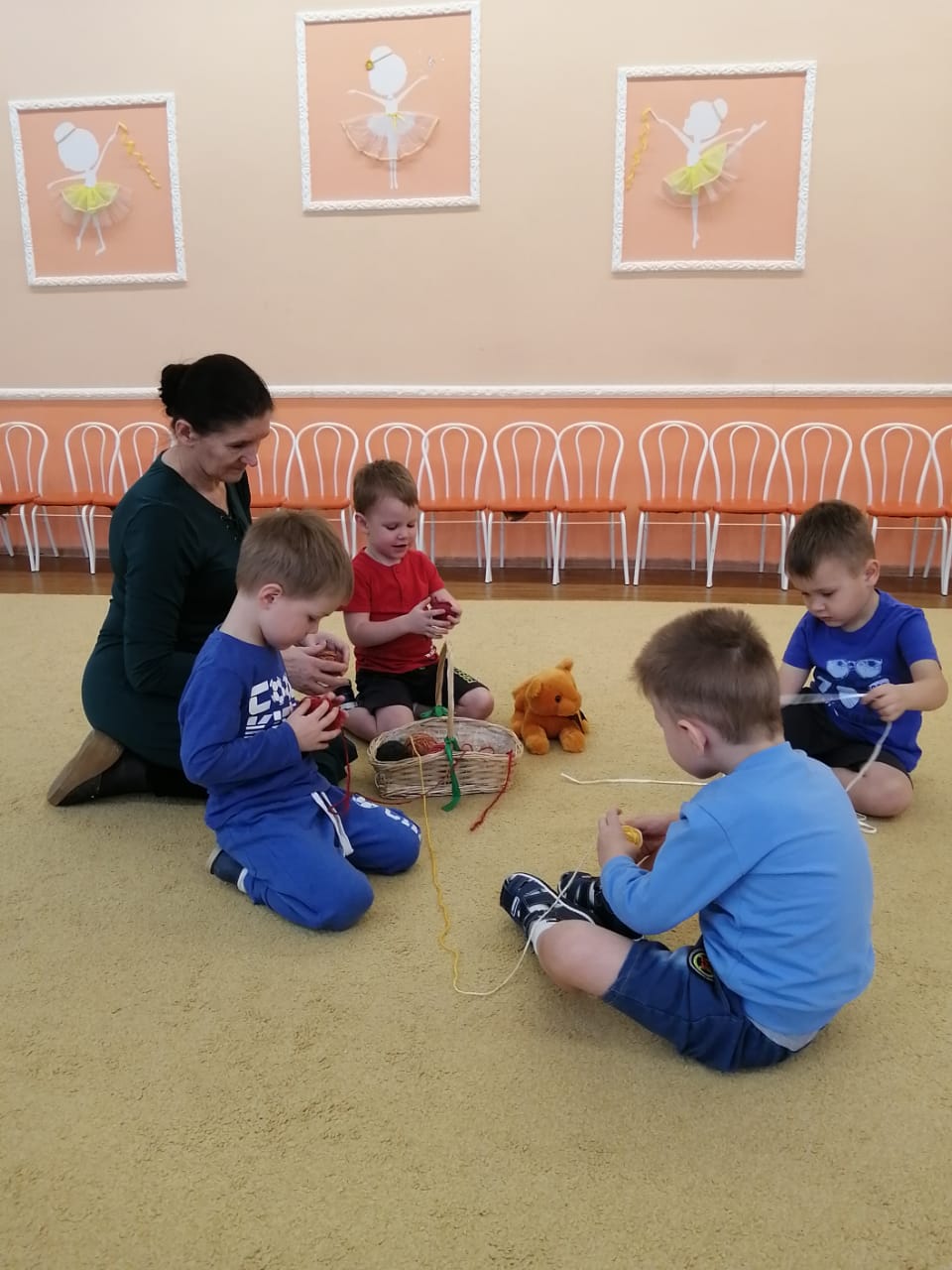 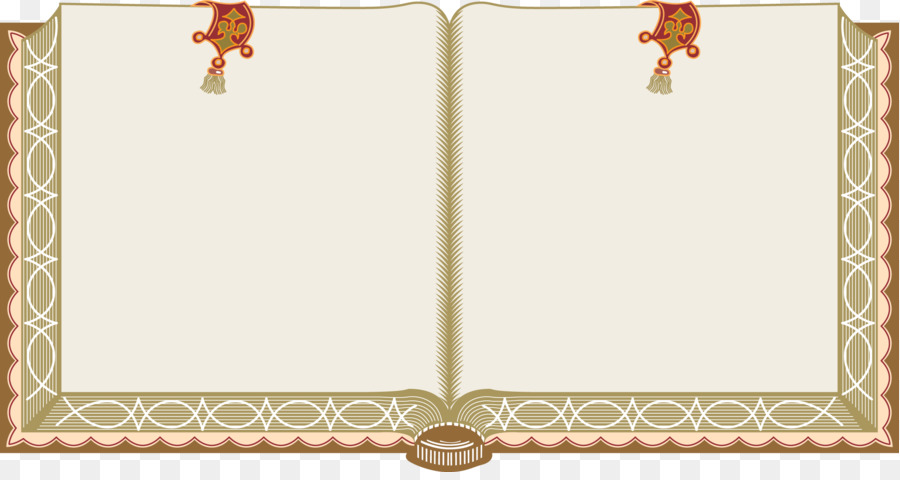 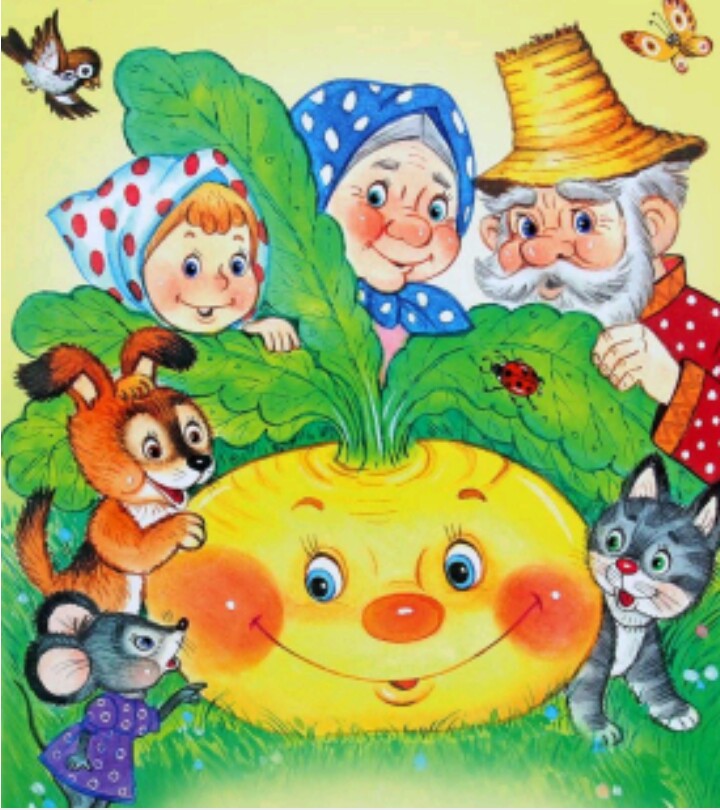 БЛАГОДАРИМ 
ЗА
ВНИМАНИЕ!
Выполнили: Кудряшова Т.И.
Меркулова Н.В.
Ермолович А.Г.